Experiences with Operational Readiness through the TOWR-S On-site Operations Testing
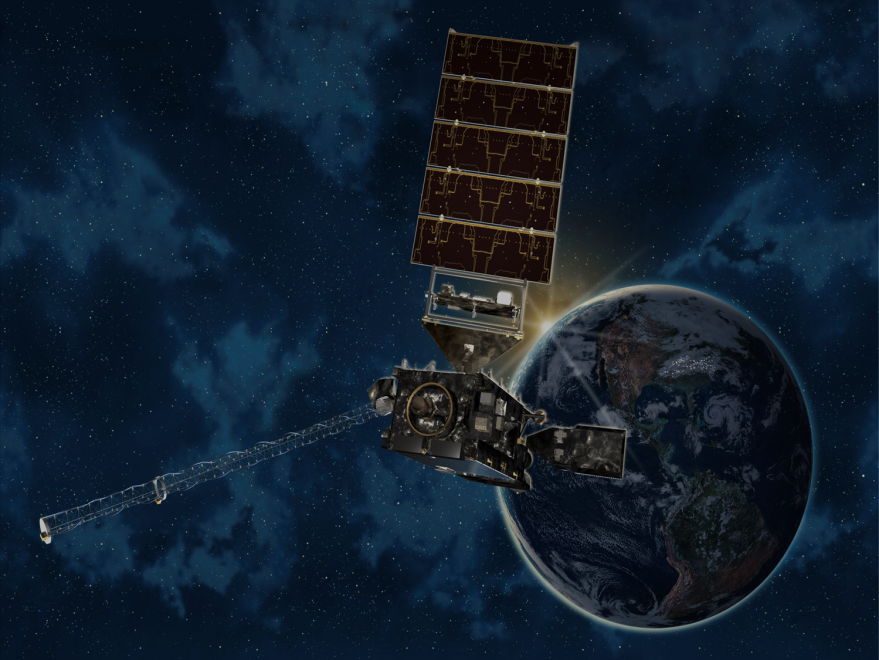 Mel Nordquist – WFO EKA 
Frank Alsheimer – WFO CHS
[Speaker Notes: Frank intro]
Timeline to Date for Getting WFO CHS (and partners) ready for GOES-R
2006: First presentation to staff on GOES-R capabilities after attending my first GOES-R User’s conference in Bloomfield, CO. 
2009: Assigned staff initial COMET training on GOES-R.
2010: Attended the Spring Hazardous Weather Experiment (using CTC, proxy lightning, etc.) and briefed staff on the future operational use of GOES-R products in severe weather.
2010: Made first presentation to local broadcast mets on upcoming GOES-R and SNPP features (which has been updated annually since that time).
2010: Starting ingesting UW-CIMSS GOES-based convective products into AWIPS for operational use.
2010: Hosted the first ER virtual satellite workshop (second in 2013).
2012: Started ingesting NSSL-WRF Simulated Satellite Imagery into AWIPS for operational use.
2013: Started ingesting SNPP imagery into AWIPS.
2014: Starting working on TOWR-S Severe Thunderstorm Warning Thread connecting products with operational mission-based tasks.
2014: Made presentation on WFO CHS participation on GOES-R Proving Ground at GOES-R User Readiness Meeting.
[Speaker Notes: Frank continue]
WFO Training Experiences
COMET
Several live COMET teletraining sessions were scheduled for the staff.
Recorded versions assigned in staff learning plans through LMS
OTJ Training 
Point out proper use of the data “live”
Encouraged staff to mention products in AFDs
Locally made presentations
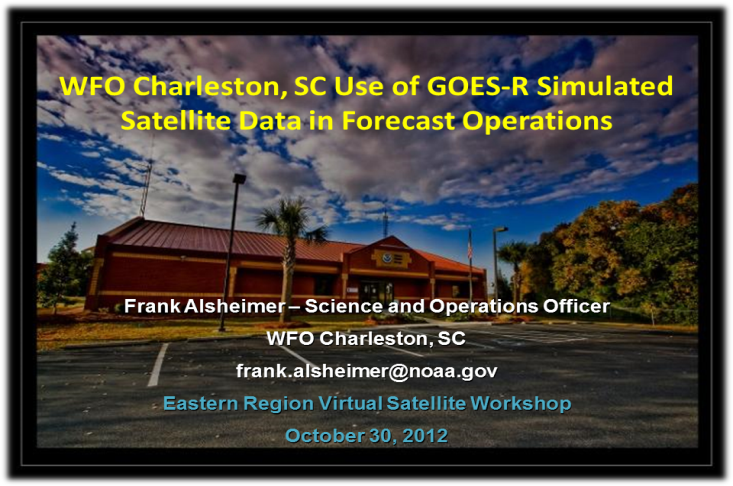 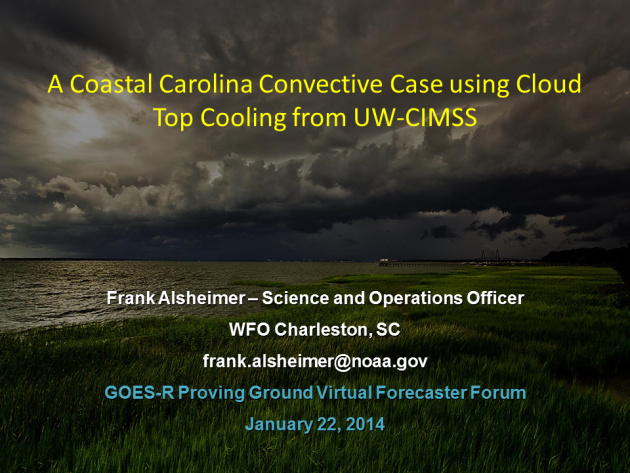 [Speaker Notes: Frank continue and transition to Mel for next two slides]
TOWR-S on the NWS Virtual Lab
TOWR-S Community on Vlab has 75 members
Use cases fully documented on Vlab
Wireframe diagrams for AWIPS-II procedures
.xml files of AWIPS-II procedures containing simulated GOES-R data and baseline products
Message board for each use case
Sample GOES-R imagery files, sectorized CMI, and baseline products available for download
Document library
[Speaker Notes: Mel]
TOWR-S Prep Work for EKA
“Red Flag Warnings”
Two types fire weather “Red Flag” warnings
Fire potential: 
based on lightning (thunderstorms), or
low RH recovery and wind conditions.
Initial step was to determine which or both uses cases would be covered.
Included Mike Stavish et al from MFR in a series of calls with Eric G. to answer the above question. 
Determine if one “wireframe” would be representative of both cases.  yes
[Speaker Notes: Mel continue]
TOWR-S Prep Work for EKA
“Red Flag Warnings”
Next step was to match the GOES-R bands and products to the phenomena needed to diagnose  the fire weather “red flag” warning conditions and use that to build the draft wireframes. 




Held additional calls with Eric G. and Joe Z to build and edit the wireframes.
Both Frank and I then provided independent feedback on the wireframes through Vlab.
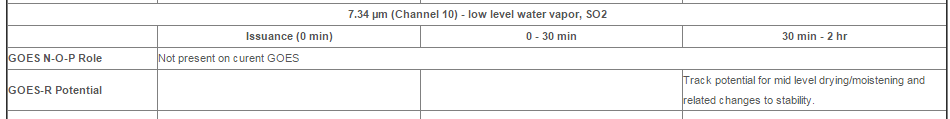 [Speaker Notes: Mel pass to Frank]
TOWR-S Prep Work for CHS
Held multiple calls with Eric G., Joe Z., and Dave R.
Initial step was to determine the potential uses in the severe thunderstorm warning mission for the bands that will be available with GOES-R (as well as level 1 and 2 products).
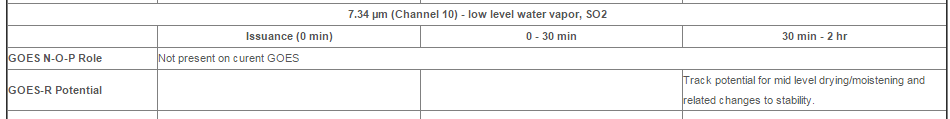 [Speaker Notes: Frank continue]
TOWR-S Prep Work for CHS (cont.)
The next step was to create pre-canned AWIPS II D2D procedures, editors, and perspectives to use on test data with the vision that these “wireframes” could be used as a starting point for WFOs once the GOES-R data starts flowing (with the understanding that forecasters would eventually develop their own procedures/editors in their own style as they found their own uses for the data).
[Speaker Notes: Frank continue]
Severe Thunderstorm Warning Satellite Dataflow CONOPS
SCMI
Channel 2
Channel 7
Channel 8
Channel 9
Channel 10
Channel 12
Channel 13
Channel 14
NCF
PDA
Derived Winds
GLM
WFO Charleston
Stab Indices
TPW
Cloud Temp
Cloud Height
= Standing Subscription
= AWIPS DD SBN
= Terrestrial Link
= NWS SBN
= AWIPS DD Terrestrial
[Speaker Notes: Frank]
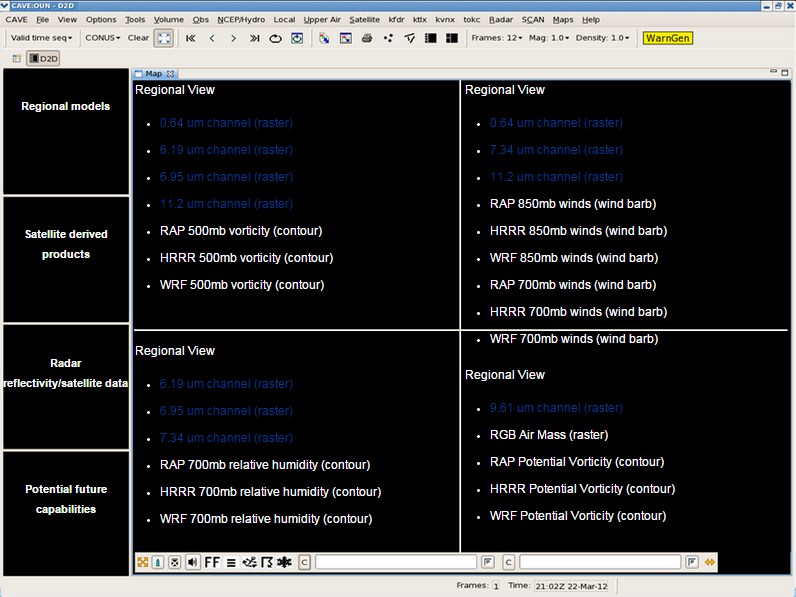 0.64 um channel
0.64 um channel
6.19 um channel
7.34 um channel
6.95 um channel
11.2 um channel
11.2 um channel
6.19 um channel
9.61 um channel
6.95 um channel
7.34 um channel
[Speaker Notes: Frank pass back to Mel]
TOWR-S 
CHS “Severe Thunderstorms” 
EKA “Red Flag Warnings”
Many of the same phenomena are shared by both of the uses cases. 
This leads to similar wireframes. 
This may indicate that some percentage of phenomena are shared by the different uses cases.
It follows that a baseline set of procedures and tools could be developed for generic application.
a tailored set for each of the uses cases or geographic differences (mountains vs plains, etc.).
Beyond the scope of the TOWR-S project but may be a beneficial spin off of the effort.
[Speaker Notes: Mel pass to Frank]
On Site Experience with Testing
The Good
GOES-R simulated data was delivered in a timely manner.
AWIPS II seemed to perform reasonably well despite large data flow.
Ability to interact with Raytheon tester that week was a big plus.
The pre-work done by Eric on setting up the procedures/editors was well worth it as it would have taken a lot of time to try and do it “on the fly”.
The Less Good
Issues arose between the localizations for EKA and CHS (some model data clips were missing for CHS, so not all severe thunderstorm warning-based procedures could be effectively tested). 
The method of simulating the one minute data was physically unrealistic, so it was tough to determine it’s use in the actual warning process (although some items in the pre-storm environment time frame of 45 min. to 2 hours were okay).
[Speaker Notes: Both]
Next Steps
Continue/accelerate local WFO training in preparation for receiving GOES-R data in 2016.
Continue to encourage use of SNPP and it’s associated derived products (i.e. NUCAPS, DNB) as more becomes available in AWIPS II.
Continue to participate in the GOES-R proving ground where applicable.
Hold next ER virtual satellite workshop in early 2016 (other regions welcome to join).
Participate in the DOE-4.
Future Developments
Additional uses cases being developed.
Translating the procedures, methods, and techniques from the uses cases to operations.
The development of these uses cases could be used to inform development of operational training. 
Etc ???